Standard A15.0- Apply algebraic techniques to  solve rate problems, work problems, and percent  mixture problems. (x
Mix , Rate , & Work ! (:
Learn how to do the things above by using algebra ! ;)
Mixing (x
250 + a = 0.6(500+a)        Multiply both sides by 500+a.
Problem 1:
	A chemist has 500mL of a solution that is half alcohol, he needs a solution that is 60% alcohol. How many mL of alcohol should he add?
2. 250 + a=300 + 0.6a        Distribute 0.6 on the right side.
3. 0.4a = 50        Subtract 250 from both sides & 0.6a from both sides.
Let  a be the number of mL of alcohol that the chemist should add.
The table shows the amount of alcohol & the total amount of the solution.
Rate ! ;P
Work :O
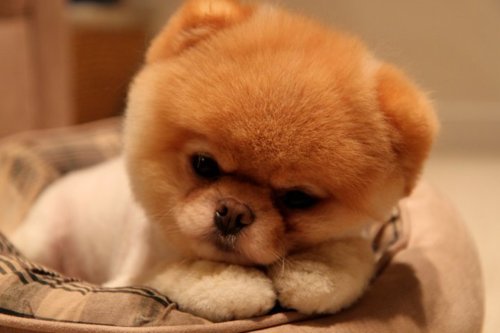 Thaankyooou foor Waaatchinggggg !!!! :DDD
Click here to see the website that this adorable picture came from ;D